15. svibnja 2023.
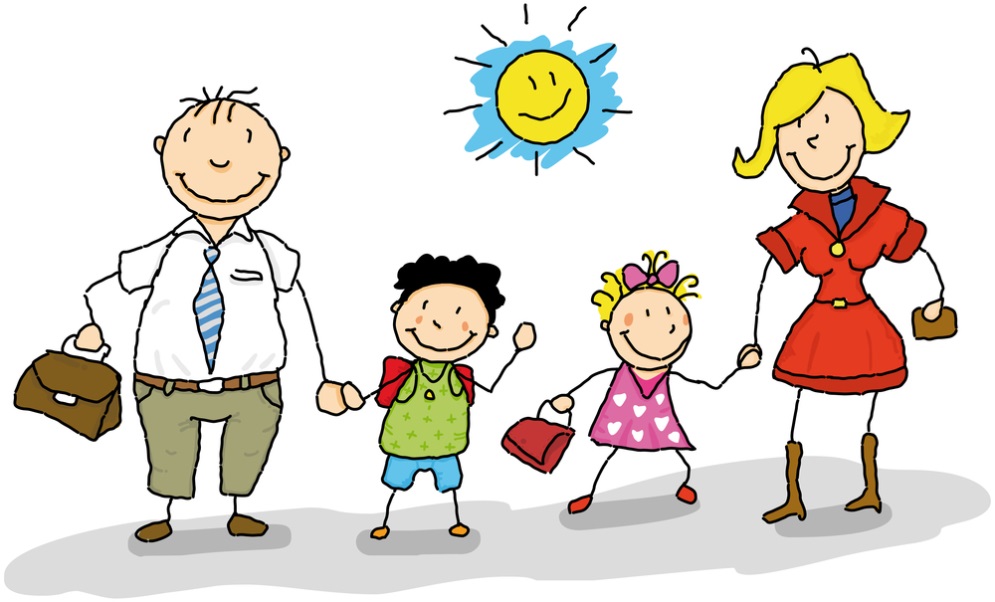 MEĐUNARODNI DAN OBITELJI
„Ne brini se ako te djeca ne slušaju, 
  brini se zato što te uvijek gledaju.”
                                                                              
                                                                             Robert Fulghum,                                                                                 
                                                                              američki pisac
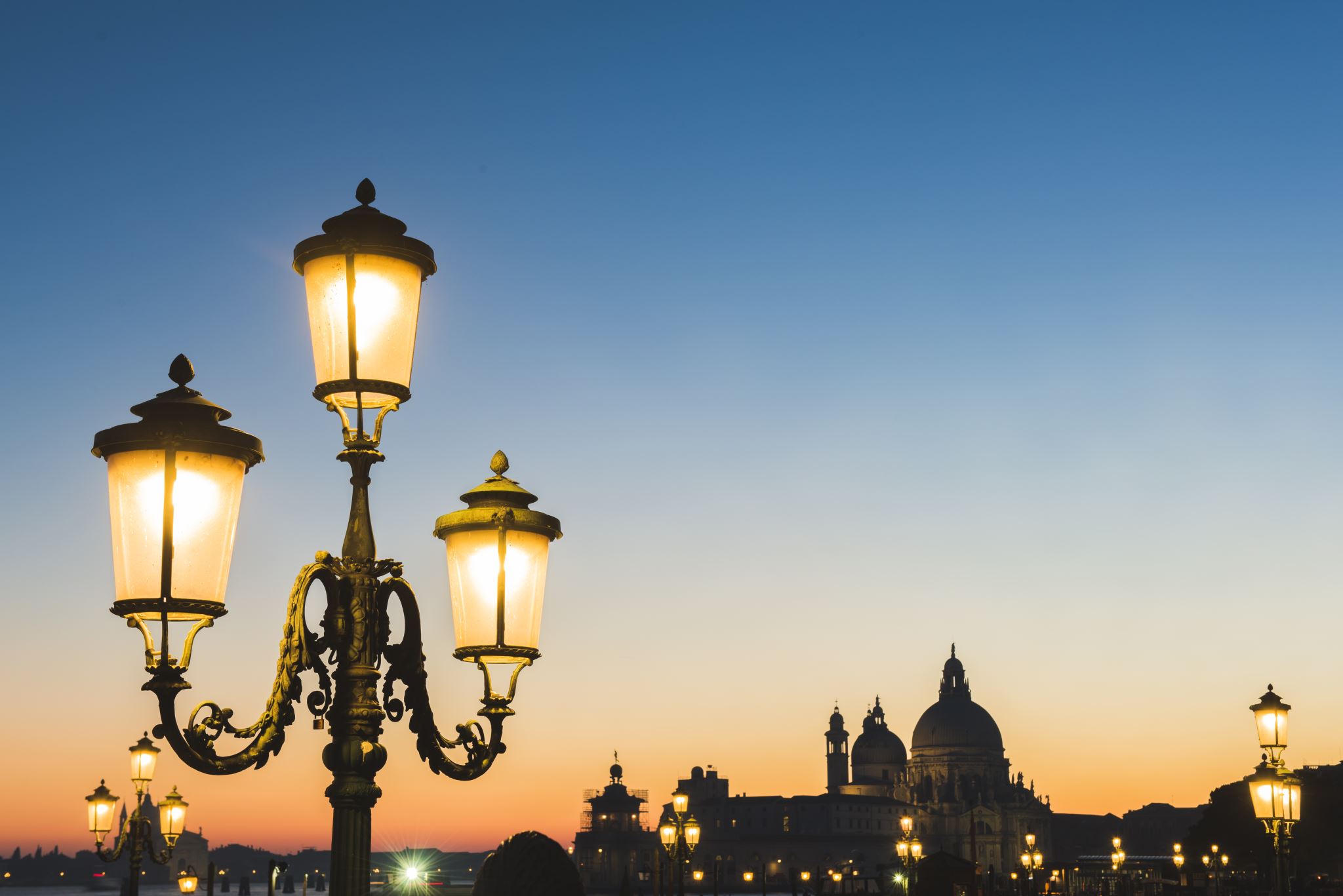 Roditelji trebaju osvijestiti svoja ponašanja i biti primjer zdravog načina života. 
Djeca uče modeliranjem, nesvjesno oponašaju roditeljski model ponašanja.
ŠTO JE POTREBNO KAKO BI SE DJECA RAZVIJALA U MENTALNO ZDRAVE, EMOCIONALNO I SOCIJALNO STABILNE ODRASLE OSOBE?
Jedan od najvažnijih uvjeta djetetovog fizičkog i mentalnog zdravlja i zdrave obitelji je 

RAVNOPRAVNO RASPOREĐIVANJE OBVEZA RADA OBA PARTNERA I KVALITETNO PROVEDENO VRIJEME S OBITELJI!
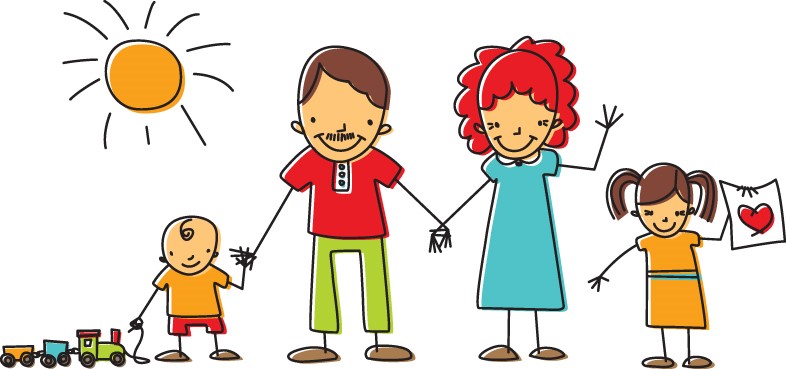 To sve doprinosi stabilnosti obiteljskog okruženja.
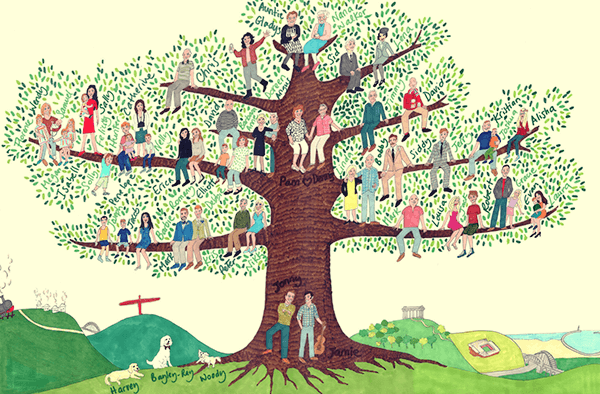 OBITELJ JE TEMELJ SVAKOG DRUŠTVA.
KREATIVNE IDEJE ZA ZAJEDNIČKO DRUŽENJE
Izradite obiteljsko stablo
Razgovarajte s djetetom o svojoj obitelji, o užim i širim članovima obitelji, čime se bave svi članovi.

Nacrtajte svoje obiteljsko stablo.
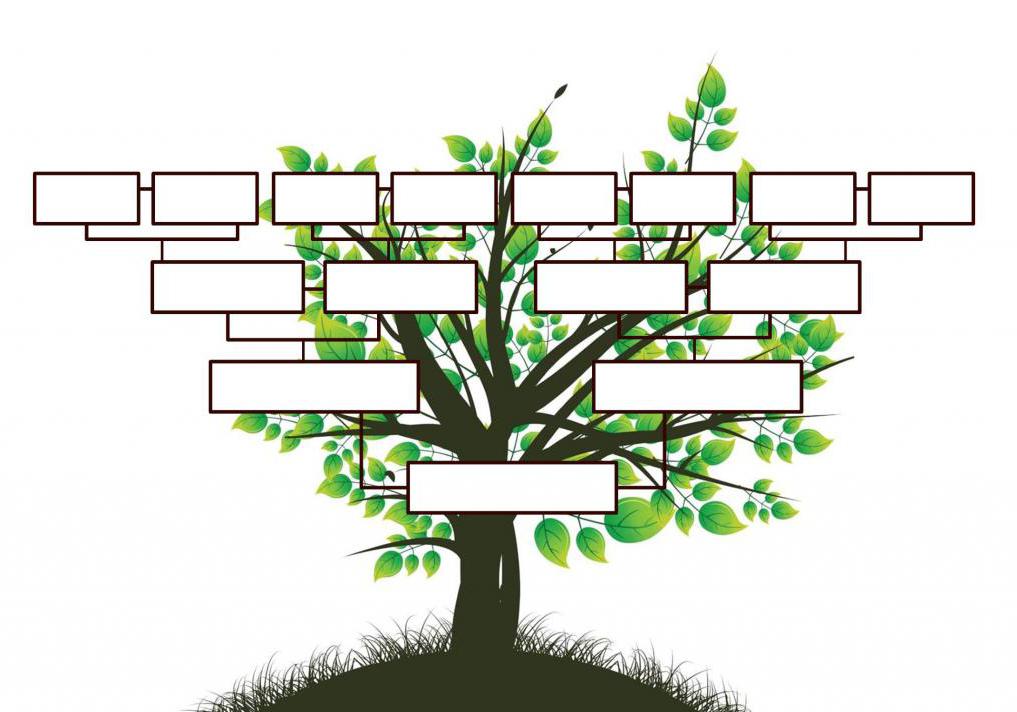 KREATIVNE IDEJE ZA ZAJEDNIČKO DRUŽENJE
Izradite obiteljsku sliku
Otiskom dlanova svih članova obitelji stvorite trajnu uspomenu.
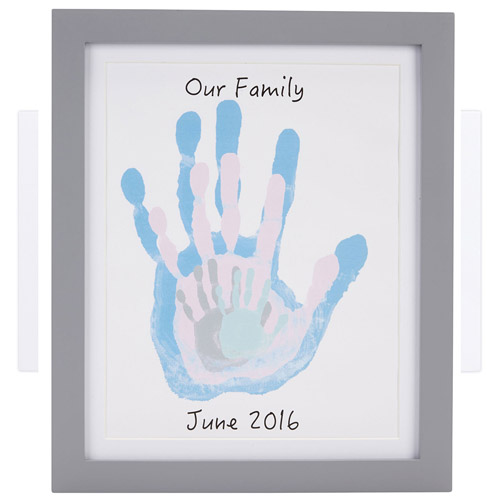 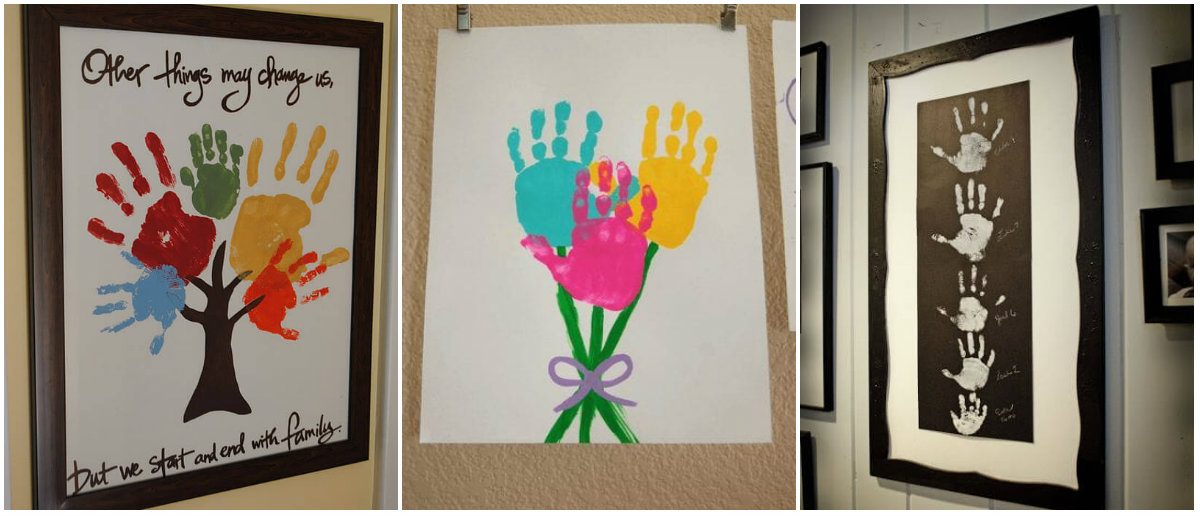 KREATIVNE IDEJE ZA ZAJEDNIČKO DRUŽENJE
Igrajte različite društvene igre
Kroz zajedničko druženje u kvalitetnim aktivnostima bolje ćete upoznati svoje dijete, njegove želje, strahove, potrebe i emocije i bolje ga razumjeti.
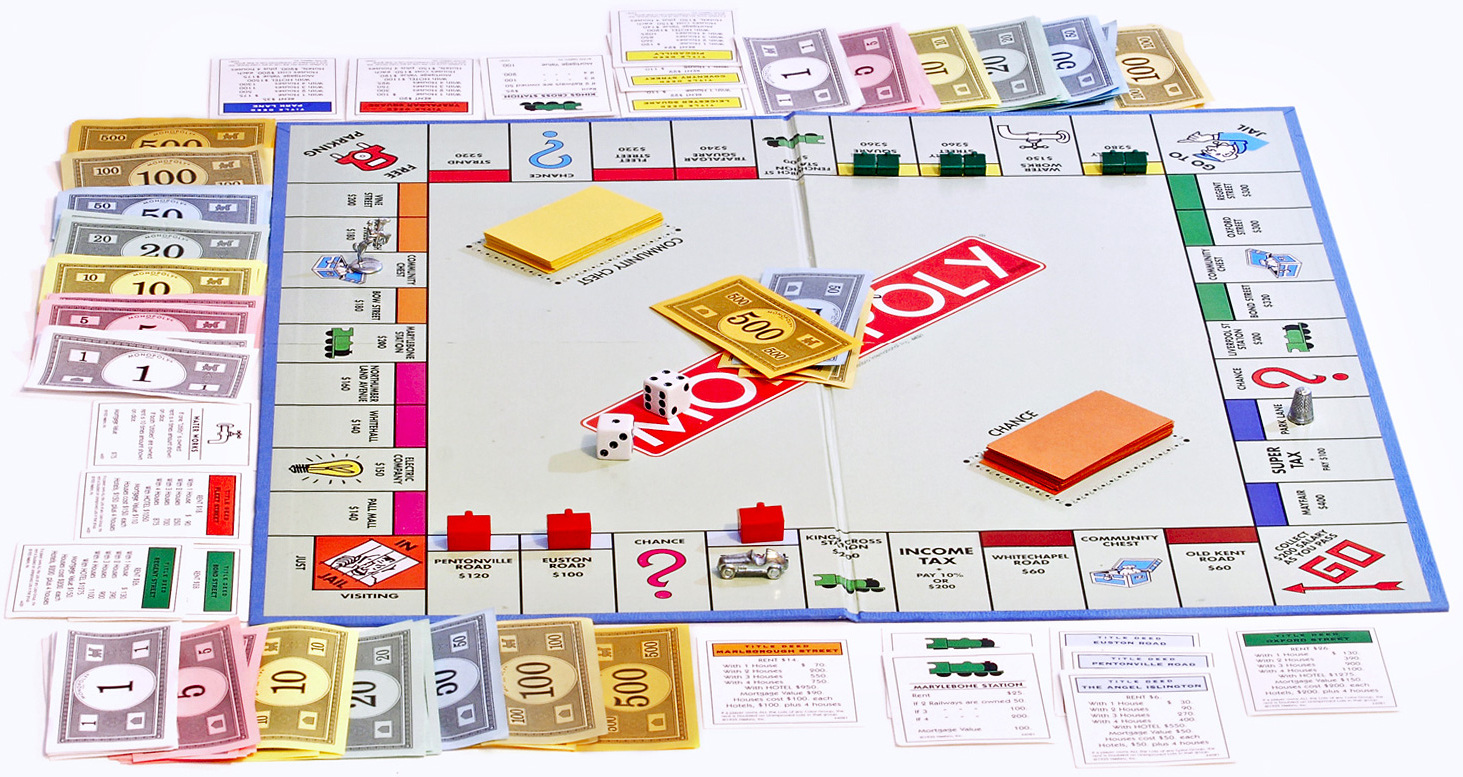 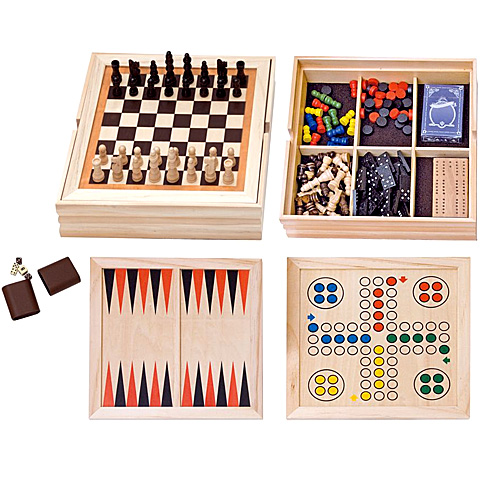 KREATIVNE IDEJE ZA ZAJEDNIČKO DRUŽENJE
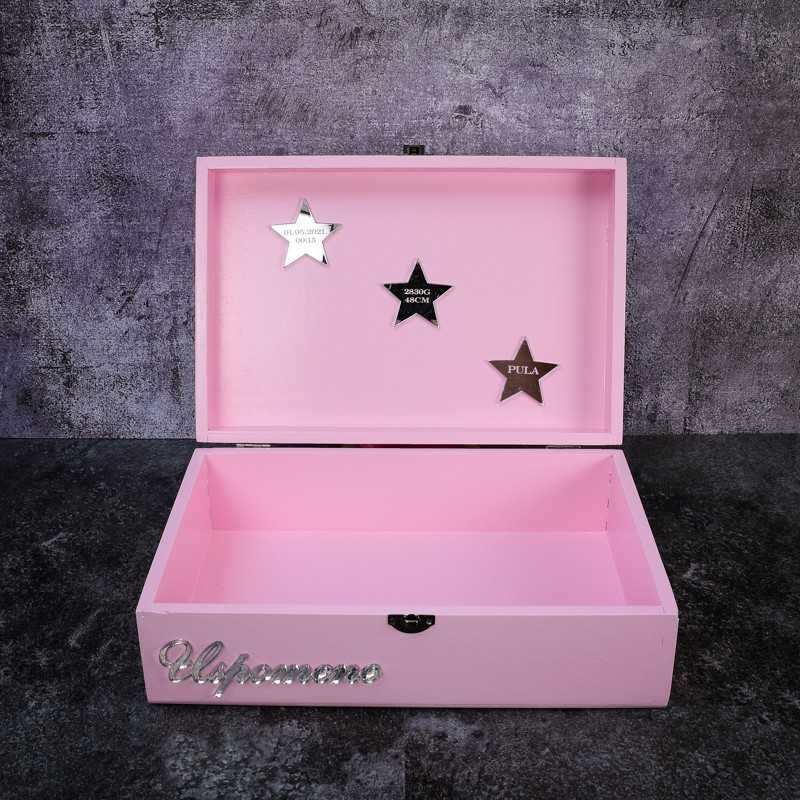 Zajednička šetnja
Dogovorite jedan dan u tjednu ili mjesecu kada svi članovi obitelji idu u šetnju i držite se dogovora. Osim što je šetnja dobra za zdravlje, može biti i zanimljiva ako svaki put iz šetnje donesete neku stvar što vas podsjeća na vaše zajedničko druženje. To može biti kamen na koji ćete napisati datum i mjesto šetnje, školjka, dio grane, ubran a zatim osušen cvijet, paketići šećera (ako ste svratili po kavu), zajednička fotografija ili slično što možete spremiti u ukrasnu kutiju za uspomenu.
SRETAN VAM MEĐUNARODNI DAN OBITELJI!
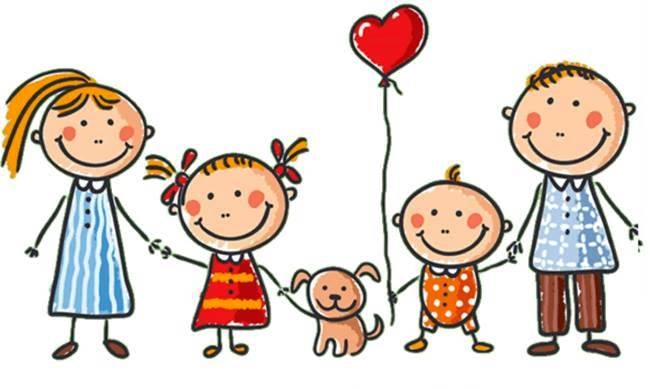 HVALA NA PAŽNJI!

                     Senija Horvat, 

                     učiteljica u produženom boravku
IZVORI I LITERATURA
Pet jezika ljubavi djece, Gary Chapman, Ross Campbell
https://www.kzz.hr/medjunarodni-dan-obitelji-2022
https://vrtici-du.hr/15-svibnja-medunarodni-dan-obitelji/